Sanitary Engineering
Sewerage Engineering

Primary Treatment System

By
Dr. Muhanad M. Abbas
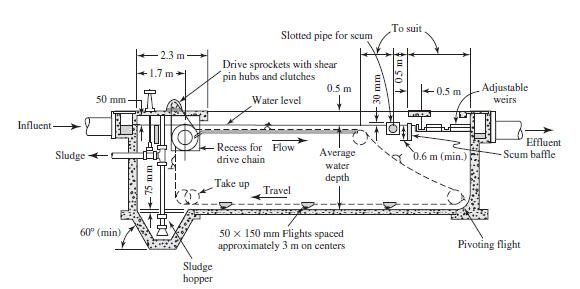 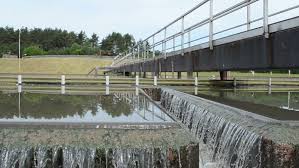 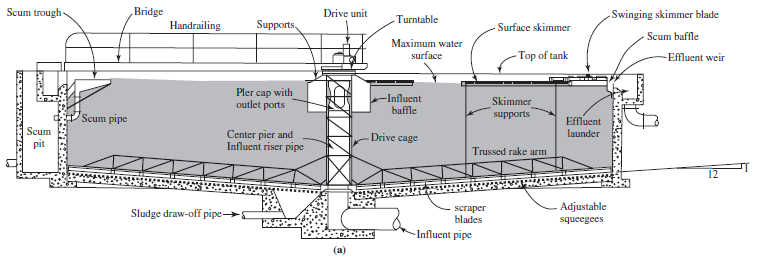 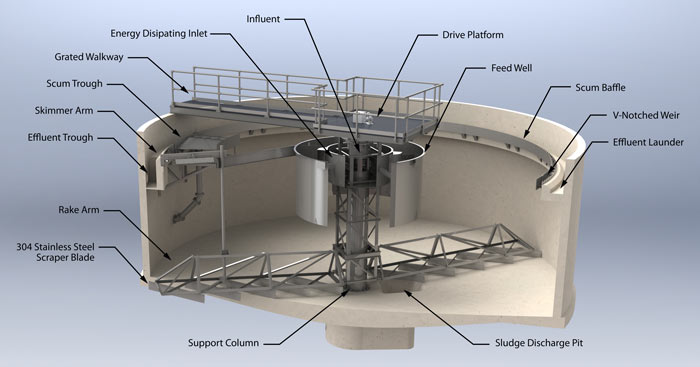 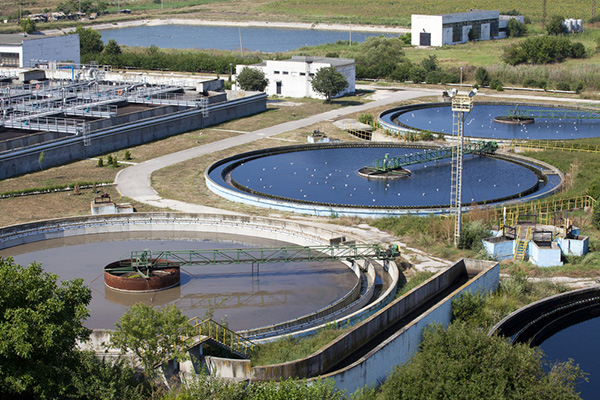 Some design condition of : 

 Rectangular tank: length /width  = 4/1

Minimum depth 2 to 6m average 3.5m (12 ft )

Weir loading rate =120 to 370 m3/d per meter of weir length (10,000 to 30,000 gall/ft  per day )

Velocity of sludge and scum : 1m/min (3ft/min )

 Circular tank = depth 2 to 4m (6 to 13ft)

Weir loading rate : same above

Sludge and scum =1.5 to 2.5 m/min (5 to 8ft )minim.
(A)
For the mixture of hospital waste with river water K1@ 20 Co 0.1/day, mixture temperature 24 Co and BOD at time zero 15 ppm, Find required time for BOD 10.48 ppm.


(B)
For the mixture of hospital waste with river water K1@ 20 Co 0.1/day, mixture temperature 22 Co and BOD at time zero 17 ppm, Find required time for BOD remaining 7.05 ppm
(A)
For the mixture of hospital waste with river water K1@ 20 Co 0.1/day, BOD10 10.48 ppm and BOD at time zero 15 ppm, Find mixture temperature?



(B)
For the mixture of hospital waste with river water K1@ 20 Co 0.1/day, BOD remaining 7.05 ppm after 8 days and BOD at time zero 17 ppm, Find mixture temperature?